Подготовка к ВПР с использованием материалов РЭШ
Из опыта работы в 5 классе
 докладчик: Усик Светлана Владимировна, учитель русского языка и литературы МБОУ гимназии «Перспектива»
САМАРА, 2024
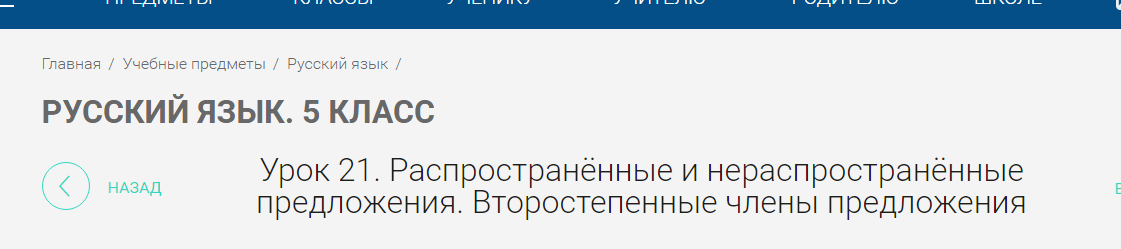 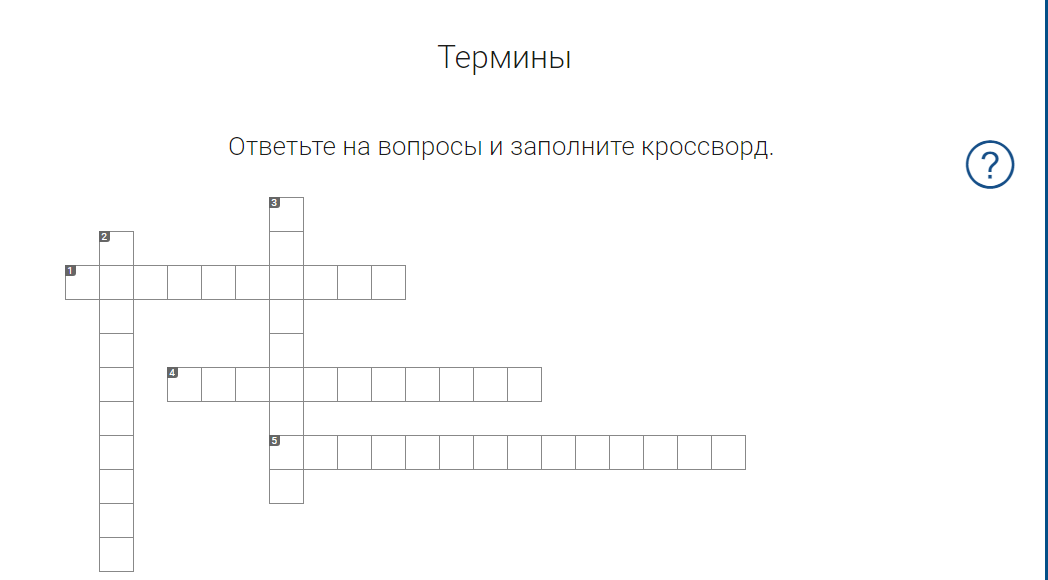 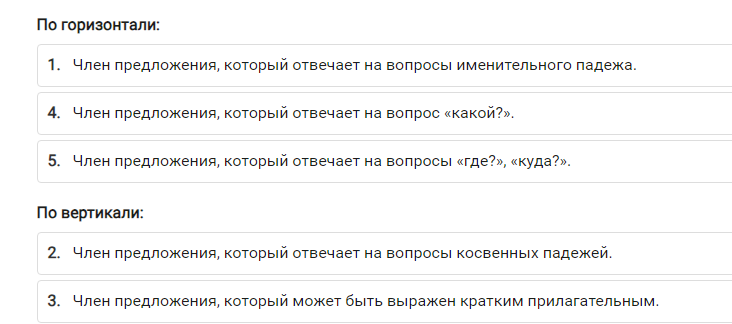 Выполнить задание в РЭШ: обозначить главное слово, задайте вопрос к зависимому. Обозначьте падеж зависимого слова.
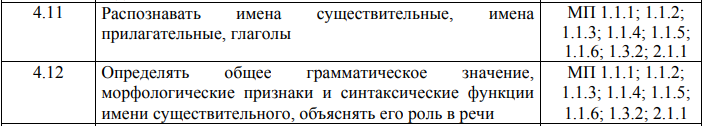 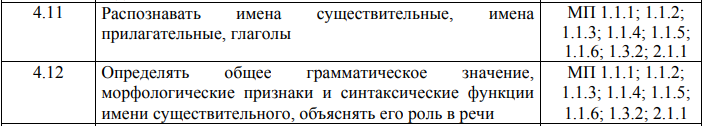 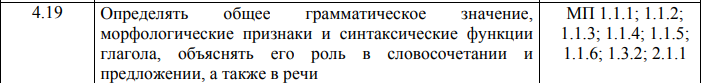 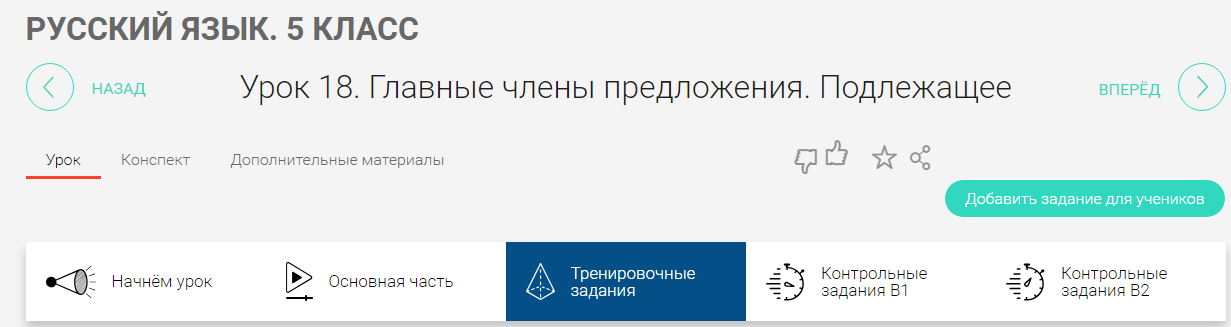 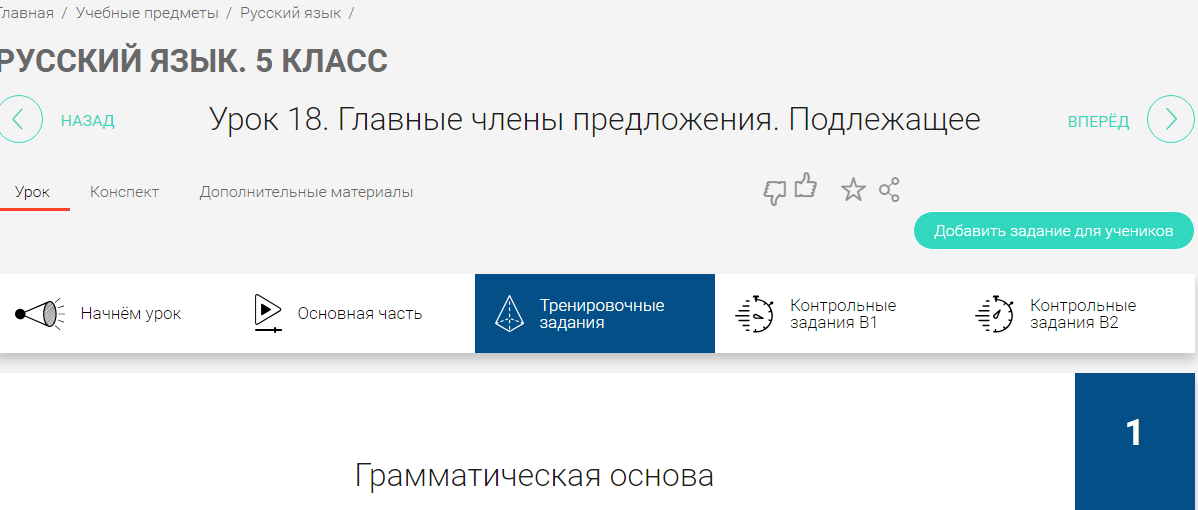 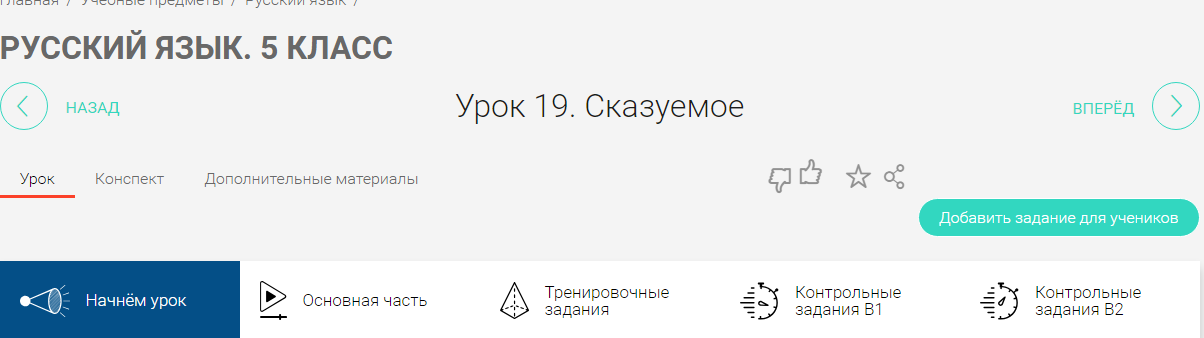 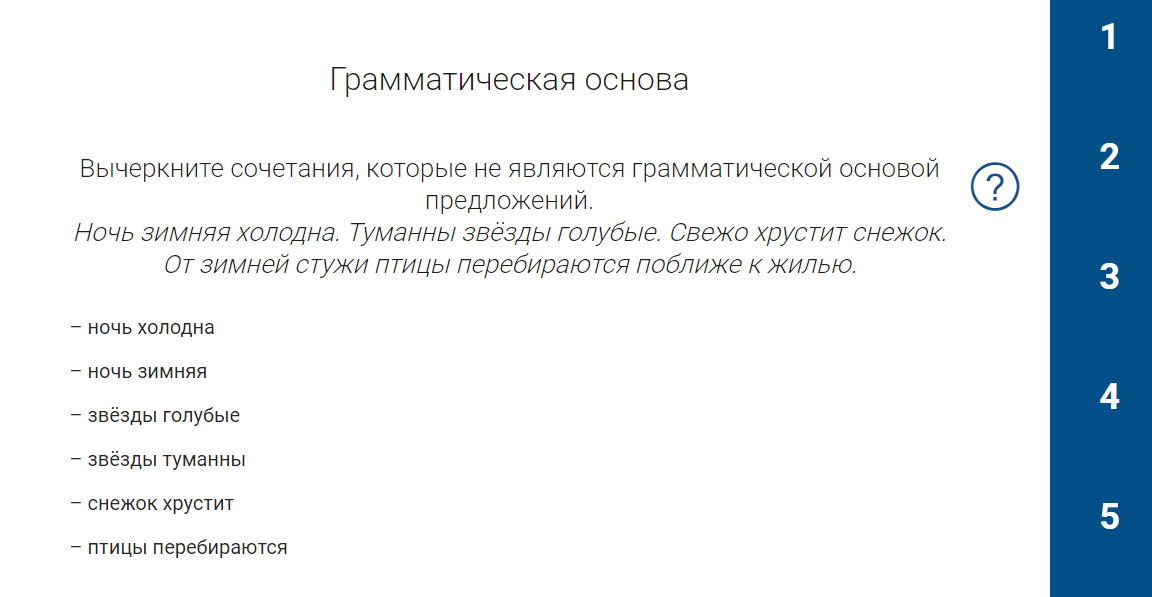 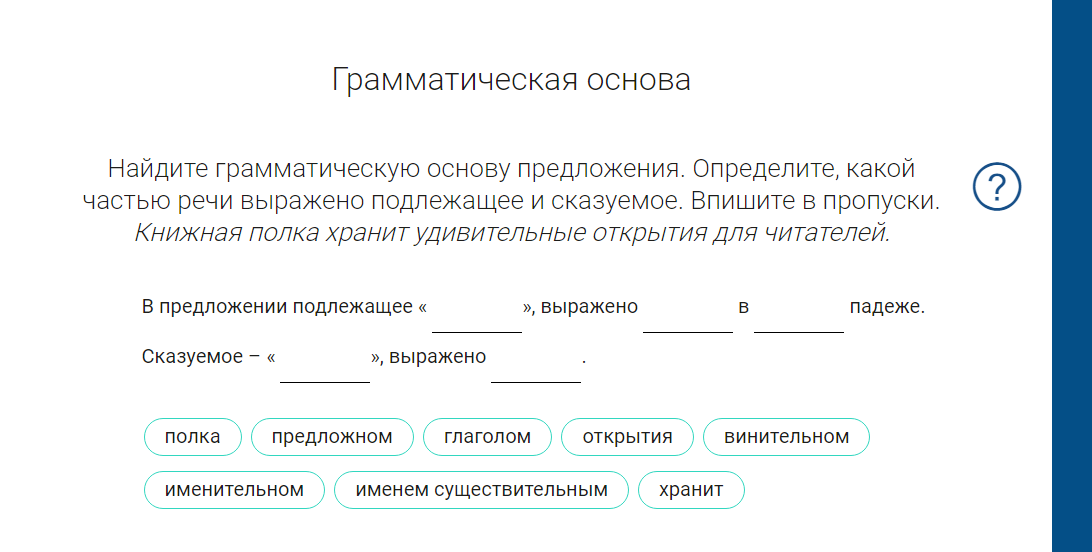 Задание: определить части речи, которыми выражены подлежащее и сказуемое.
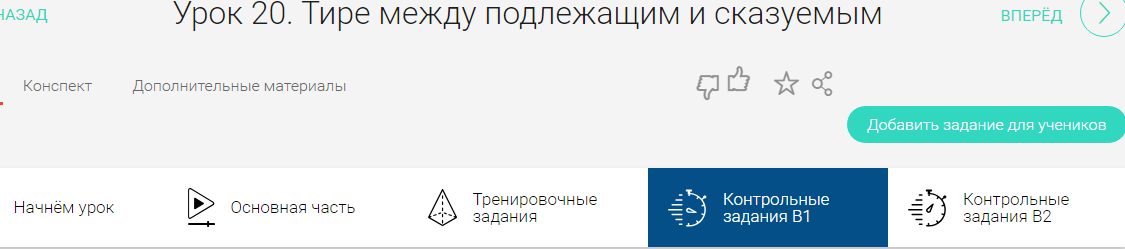 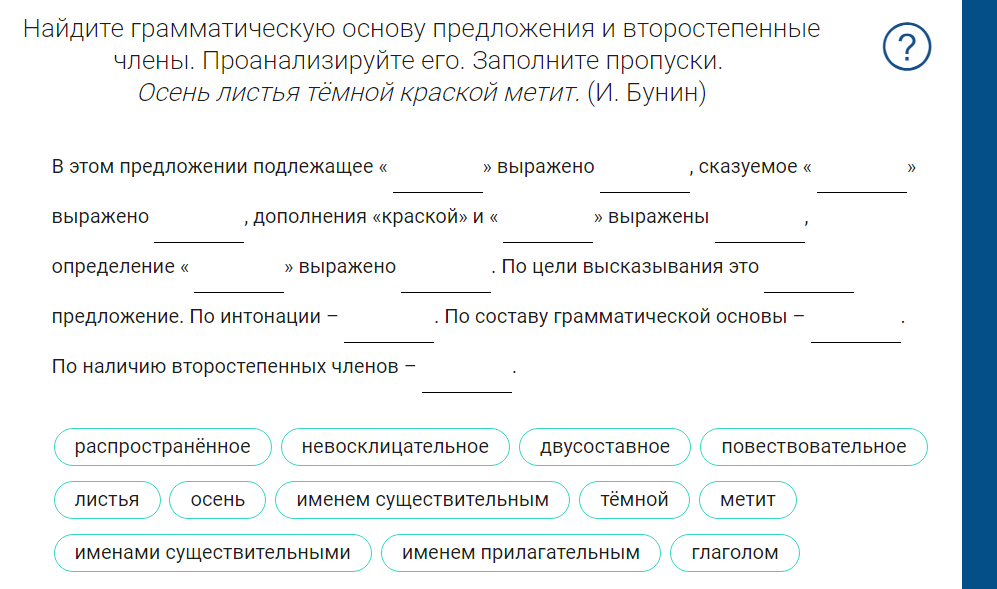 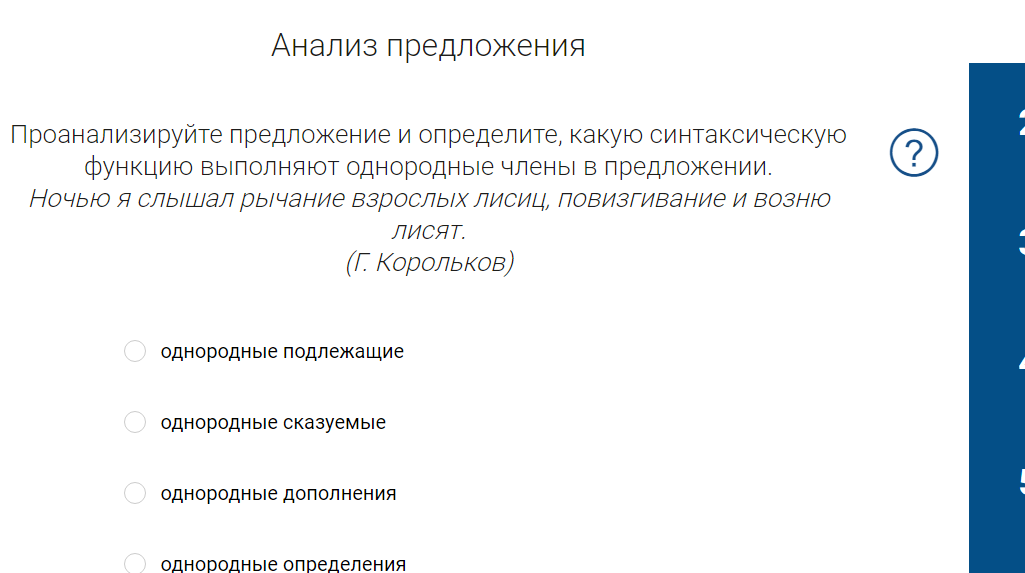 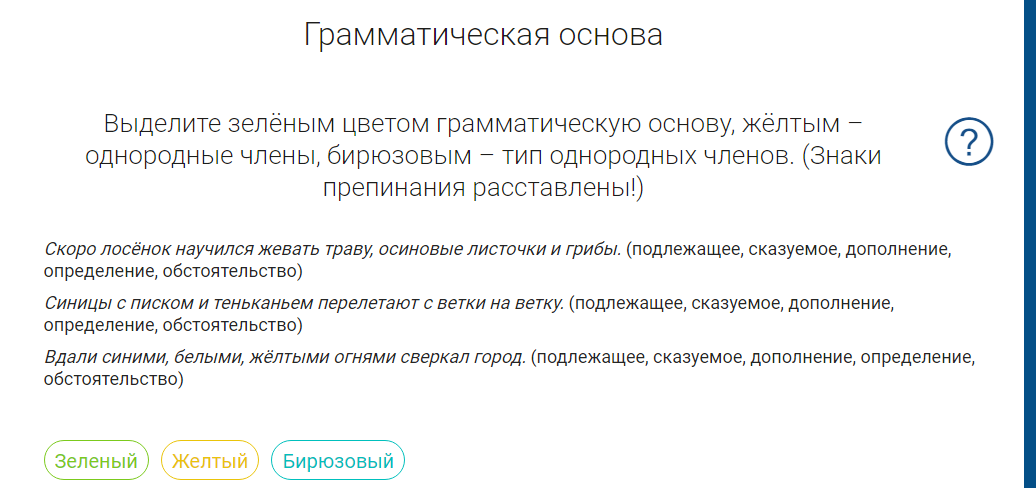 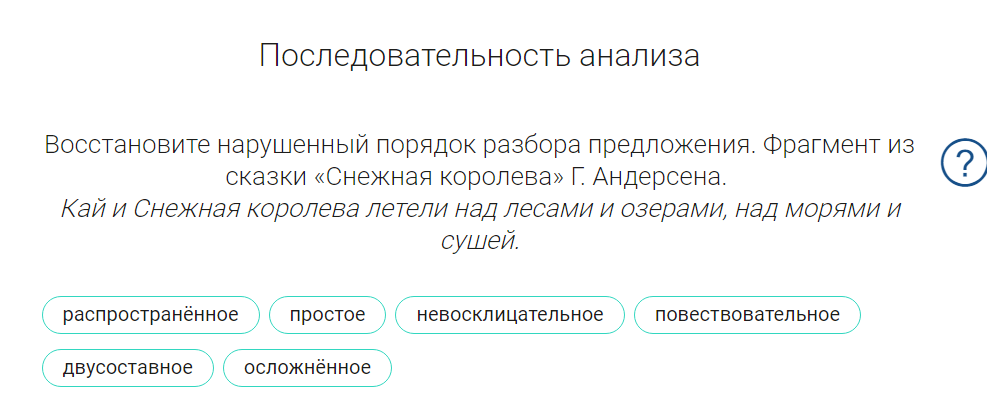 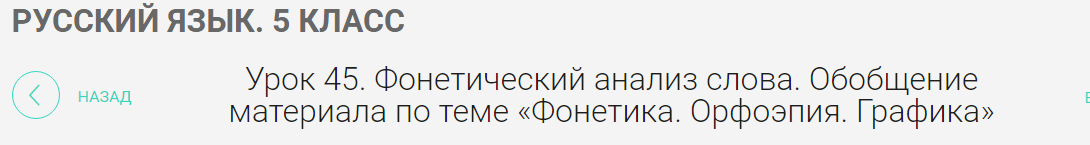 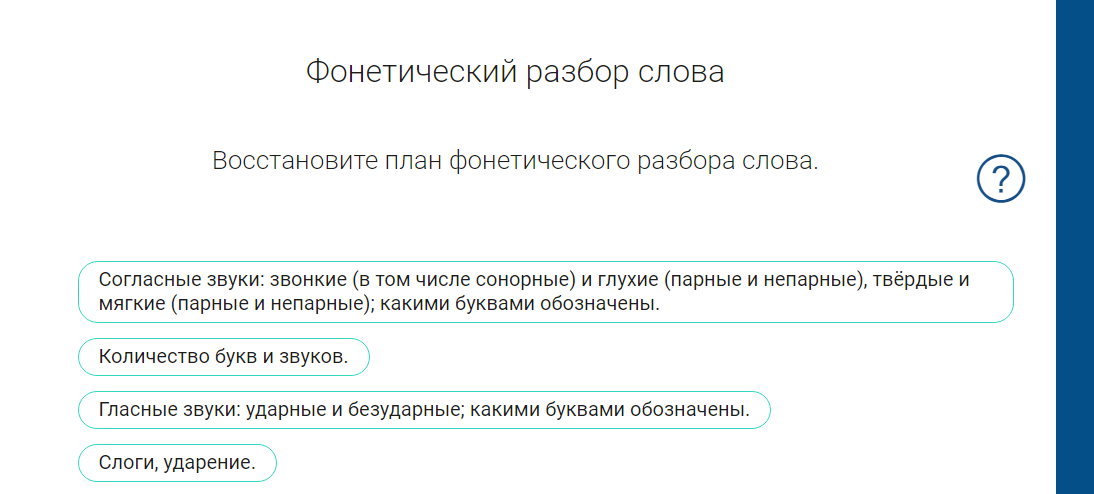 Дополнительное задание: в тетради сделать фонетический разбор выбранного слова.
Спасибо за внимание!
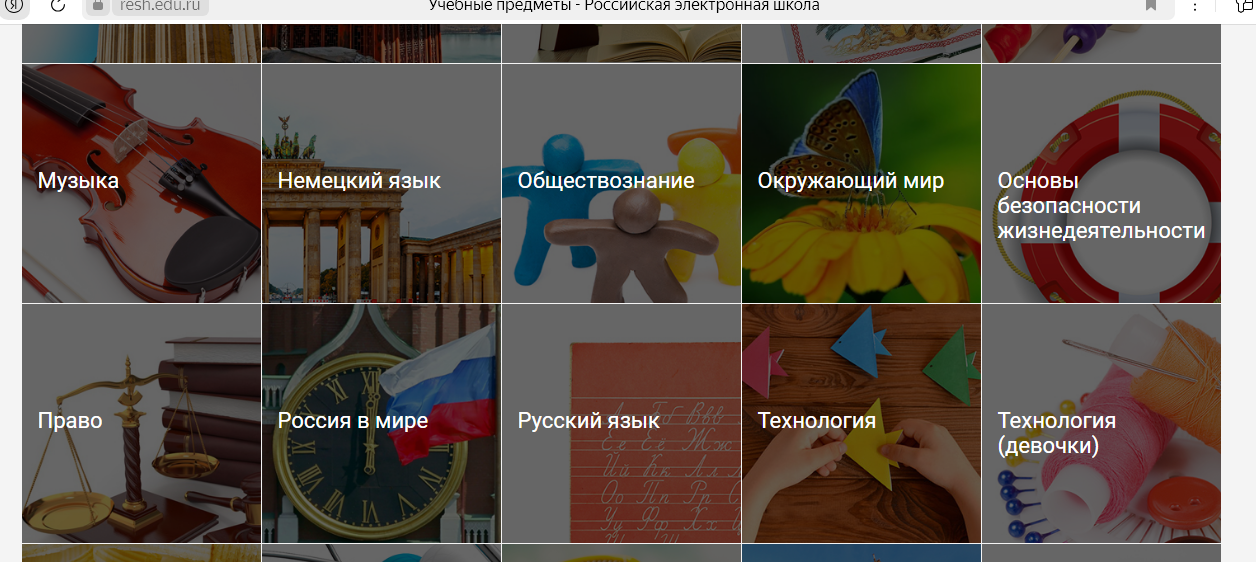